関数型言語の紹介- Haskell を例に -
神戸大学 大学院理学研究科 D3
気象庁気象研究所 支援研究員
納多 哲史 (NODA, Satoshi)
[Speaker Notes: 関数型言語は Twitter など商用にも使われている]
本発表のスタンス
目的は, 関数型言語の雰囲気を知ってもらうこと
詳しい文法の説明はしない
例に Haskell を用いるが, Haskell 独自の話は少ない
関数型言語がすぐ役に立つ, という主張はしない
ましてや乗り換えろとは言わない
私は可能性には注目しているけど ...
ただし、関数型言語の影響を受けている言語もあるので、知っているとプログラミングの幅が広がる
最後に Ruby で関数型言語っぽく使う例を紹介
目次
はじめに
Haskell 実演
Haskell で数値計算
Ruby を関数型言語のように使う
まとめ
はじめに
プログラミング言語の種類
参考: http://e-words.jp
手続き型言語
記述された命令を逐次的に実行し、処理の結果に応じて変数の内容を変化させていくプログラミング言語
例: C, Fortran 77, etc
古くから用いられてきている
関数型言語 
全ての計算や処理などを関数の定義の組み合わせとして記述していくプログラミング言語
例: Lisp, Emacs Lisp, Ocaml, ML, Scheme, Haskell, Erlang, Scala, F#, etc.
言語自体は古くから存在したが, 商用のシステムに使われだしたのは最近になってから
Twitter が関数型言語である Scala を採用
注意: どちらのプログラミングスタイルも取れる言語もあるので, 
厳密に分類できるわけではない
[Speaker Notes: どういう分類か（プログラミングパラダイム）
計算機への命令の仕方による2010 年度のセミナー資料も参考にする]
なんのことやら
たとえ話
カレーライスを作るように指示する
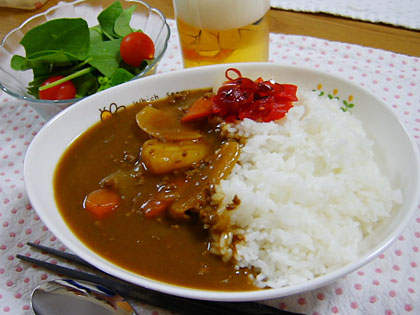 http://blogs.yahoo.co.jp/dreamdandy1/GALLERY/show_image.html?id=29728413&no=0
手続き型的な指示
米を研ぎなさい
研いだ米を炊飯器にセットしなさい
炊飯器のスイッチを入れなさい
まな板で野菜と肉を切りなさい
まな板に載っている物を鍋に入れなさい
鍋の中身を炒めなさい
鍋に水を入れなさい
鍋に固形のルウを入れなさい
お皿に炊飯器の中身を盛り付けなさい
鍋の中身をお皿にかけなさい
[Speaker Notes: 2010 年度のセミナー資料も参考にする]
関数型的な指示
カレーライスを作りなさい
カレーライスは, お皿にご飯を盛ってカレールウをかけたもの
ご飯は研いだお米を炊いたもの
カレールウは, 食材と水と固形のルウを煮込んだもの
ここで食材とは, 炒めた野菜と肉のこと
食材を炒める前に切っておくこと
・具体的作業手順は明示されない
　　・指示された人=コンパイラ任せ
・状態変化する変数(炊飯器, お鍋, まな板)が登場しない
[Speaker Notes: 2010 年度のセミナー資料も参考にする]
もう少し具体的な例
関数型言語 (Haskell)
手続き型言語 (F77)
function f(n)
    integer i, m
    m = 1
    do i=1,n
        m = m * i
    end do
    return m
end function

write (*,*) f(10)
f 0 = 1
f n = n * f (n-1)

print f 10
定義を記述
処理の順序は指定しなくていい
具体的な処理の順序を記述
[Speaker Notes: 念のため動作確認する
f77 は再帰を使ってないので不公平
モナドを使えば順序は指定できるらしい（参考：http://itpro.nikkeibp.co.jp/article/COLUMN/20061005/249933/?ST=develop）]
関数型言語のメリット・デメリット
メリット
コードを短くできる
高階関数と呼ばれる高度な関数が使える(後述)
並列化しやすい
デメリット
(手続き型言語に慣れた人には) 習得が大変
独自の用語・考え方が多数ある
書き方によっては使い物にならないくらい遅くなる
入出力が手続き型言語に比べて困難 (本発表では述べない)
任意の個所で出力するのは大変
今回用いるのは
Haskell
Haskell
読み方は「はすける」
論理学者ハスケル・カリー (Haskell B. Curry) に由来
関数型言語の基礎の一つである「組み合わせ論理」で有名
歴史
1990年: “Haskell 1.0” が成立 (最新版は “Haskell 2010”)
2002年: The “Language of the Year” project に選定される
2006年: 日本で解説書の出版が相次ぐ
一般的な関数型言語の機能に加え、カリー化やモナドなどの機能を実装
これらについては説明し(でき)ません
アプリケーションの例
darcs (バージョン管理システム)
GHC (Haskell コンパイラ)
Paraiso (偏微分方程式ソルバ生成器)
[Speaker Notes: 参考: http://itpro.nikkeibp.co.jp/article/COLUMN/20060801/244812/?ST=develop]
実際に触ってみる
Haskell 実演
インストール・使い方
GHC (Glasgow Haskell Compiler) を使います
コンパイラ (GHC) とインタープリタ (GHCi) の両方が付属
インストール
Debian GNU/Linux squeeze の場合
# apt-get install ghc6
# apt-get install haskell-mode    # Emacs 拡張
GHCi の起動・終了
﻿$ ghci
GHCi, version 6.12.1: http://www.haskell.org/ghc/  :? for help
Loading package ghc-prim ... linking ... done.
Loading package integer-gmp ... linking ... done.
Loading package base ... linking ... done.
Prelude> 

﻿Prelude> :q
Leaving GHCi.
$
← q ではなく :q
http://www.kotha.net/ghcguide_ja/latest/ghci.html
Hello World!
﻿Prelude> print “Hello World!”
“Hello World!”
コンパイルして実行する場合
適当なファイル (ここでは hello.hs) に以下を記入

main = print “Hello World!”

$ ghc –o hello hello.hs
$ ./hello
“Hello World!”
← 拡張子は hs
電卓的使い方
﻿Prelude> 2*2
4

Prelude> ﻿log 2 / log 10
0.30102999566398114

Prelude> cos pi * cos (2*pi)
-1.0﻿

Prelude> let x = 10
Prelude> 10 * x
100
カッコは省略可能
関数の定義
﻿﻿Prelude> let f x = 2 * x
Prelude> f 10
20

Prelude> let fac 0 = 1; fac n = n * fac (n-1)
Prelude> fac 10
3628800

Prelude> fac 10 where fac 0 = 1; fac n = n * fac (n-1)
3628800

ファイルに書く場合は以下のようにも書ける
fac 0 = 1
fac n = n * fac (n-1)
f(x) = 2x と同じ
関数合成
﻿Prelude> let f x = x * 2
Prelude> let g x = x + 1

﻿Prelude> f ( g 3 )
8

Prelude> f $ g 3
8

Prelude> (f . g) 3
8
f(g(3)) と同じ

f(g(x)) は
f $ g x
とも書ける
合成関数
リスト
配列のようなもの (別途, 配列型 (Array) は存在)

Prelude> [1,2,3]
[1,2,3]

Prelude> [1,2..5]
[1,2,3,4,5]

Prelude> [1,3..10] ++ [1,2,3]
[1,3,5,7,9,1,2,3]

Prelude> [1,2..]
[1,2,3,4,5,6, ...
(終わらないので Ctrl-C で止める)
++ でリストの連結
無限数列が定義可能
リスト
以下の書き方もできる (リスト内包表記)

Prelude> [x| x <- [1..5]]
[1,2,3,4,5]

Prelude> [x*x| x <- [1..5], odd x]
[1,9,25]

Prelude> [x| x <- [1,2..], odd x]
[1,3,5,7,9 ...
奇数の集合を定義
遅延評価
無限個のリストを代入しても
固まらない
﻿Prelude> let a = [1,2..]

﻿﻿Prelude> take 3 a
[1,2,3]


内部での処理のイメージ

take 3 a
-> [a !! 0, a !! 1, a !! 2]
-> [1,2,3]
最初の 3 要素だけ取出
a は後で必要な部分だけ評価される
式の展開が先に行われる
変数の代入は最後
高階関数
関数を引数に取れる関数

Prelude> map (*2) [1,2,3]
[2,4,6]

Prelude> map (\x -> x*2) [1,2,3]
[2,4,6]

Prelude> map (\x -> x*x + 2*x +3) [1,2,3]
[6,11,18]
[1,2,3] の各要素に
*2 を作用させる
高階関数
[1..5] の要素のうち
3 より大きいものを取り出す
﻿Prelude> filter (>3) [1..5]
[4,5]

﻿Prelude> filter (`elem` ['a'..'z']) "Hoge Hero Foo Bar”
"ogeeroooar“

Prelude> zipWith (+) [1,2,3] [4,5,6]
[5,7,9]
リストの各要素を
足しあわせる
実習ここまで
話さなかったこと
型推論
型エラーはコンパイル段階で検出
再代入の禁止
変数の使い回しをしない
参照透明性
関数は, 入力が一緒なら出力も一緒.
内部状態があるものは Haskell では「関数」とは呼ばない
入力は毎回同じ値が来るとは限らない (「副作用がある」と言う) ので, いろいろ工夫がこらされているらしい
ガード, カリー化, モナド, …
（理解できてません）
質問タイム
Haskell で数値計算
以降のコードはファイルに書くことを前提
例 1: 減衰方程式
﻿du/dt = - au                                                                                                                                                 
u: 物理量
a: 定数
t: 時間
﻿u0 = 1.0
a = 0.999
dt = 0.001
n = 10000
n_out = 100

main = putStrLn $ unlines $ map (show . u) [0, n_out .. n]
u 0 = u0
u t = (u $ t-1) - a * (u $ t-1) * dt
ループを書かなくていい！
[Speaker Notes: 図を出したい
print でいけるか確認]
でも、計算が終わらない
例 1: 減衰方程式
﻿du/dt = - au                                                                                                                                                 
u: 物理量
a: 定数
t: 時間
﻿u0 = 1.0
a = 0.999
dt = 0.001
n = 10000
n_out = 100

main = putStrLn $ unlines $ map (show . u) [0, n_out .. n]
u 0 = u0
u t = (u $ t-1) - a * (u $ t-1) * dt
ここが問題
例 1: 減衰方程式
内部での処理のイメージ

式の展開が先に行われるので...

u 3

= (u 2) - a * (u 2) * dt

= ((u 1) - a * (u 1) * dt) - a * ((u 1) - a * (u 1) * dt) * dt

= (((u 0) - a * (u 0) * dt) - a * ((u 0) - a * (u 0) * dt) * dt) - a * (((u 0) - a * (u 0) * dt) - a * ((u 0) - a * (u 0) * dt) * dt) * dt
u t = (u $ t-1) - a * (u $ t-1) * dt
計算が分岐するため計算量が O(2^n) に!
例 1: 減衰方程式(ver. 2)
﻿du/dt = - au                                                                                                                                                 
u: 物理量
a: 定数
t: 時間
﻿u0 = 1.0
a = 0.999
dt = 0.001
n = 10000
n_out = 100

main = putStrLn $ unlines $ map (show . u) [0, n_out .. n]
u 0 = u0
u t = (1.0 - a*dt) * (u $ t-1)
u $ t-1 が 1 回しか出てこないようにした
例 1: 減衰方程式(ver. 2)
﻿du/dt = - au                                                                                                                                                 
u: 物理量
a: 定数
t: 時間
﻿u0 = 1.0
a = 0.999
dt = 0.001
n = 10000
n_out = 100

main = putStrLn $ unlines $ map (show . u) [0, n_out .. n]
u 0 = u0
u t = (1.0 - a*dt) * (u $ t-1)
これでもまだ O(n^2) 
出力 1 ステップごとに最初から計算しなおしている
例 1: 減衰方程式 (ver. 3)
﻿u0 = 1.0
a = 0.999
dt = 0.001
n = 10000
n_out = 100

main = putStrLn $ unlines $ map show $ results (div n n_out) u0

results 0 u = [u]
results t u = do
  let u_new = integrate n_out u
  [u] ++ results (t-1) u_new
integrate 0 u = u
integrate t u = integrate (t-1) $ (1.0 - a*dt) * u
﻿du/dt = - au                                                                                                                                                 
u: 物理量
a: 定数
t: 時間
これで O(n) になった
(もっとスマートな書き方はありそう)
ところで
これまでの話は関数型言語にしか使えない?
No!
Ruby を関数型言語のように使う
高階関数
﻿配列 ary = [1,2,3] の各要素を 2 倍する例

Ruby で手続き型っぽく書くと
for i in 0..(ary.size-1)
  ary[i] = ary[i] * 2           # または ary[i] *= 2
end

Haskell で書くと
map (¥x -> x * 2) ary　　-- または map (*2) ary

Ruby でも map メソッドを使うと似た書き方ができる
ary.map{|x| x * 2}         # ary.map{*2} はエラー

Ruby ではブロック (上記の中括弧で囲まれた部分) に処理を記述してメソッドに渡すことができる
遅延評価
Ruby2.0 (開発中. 2013/02/24 リリース予定) では Enumerator::Lazy として実装されている.
Ruby1.9 なら gem install enumerable-lazy として require “enumerable/lazy” をすれば使える (未確認).

例 (irb を使用)

> ﻿(1..1000000000).map{|i| i * 3}.take(3) 
(終わらない)

> (1..1000000000).lazy.map{|i| i * 3}.take(3)
=> [3, 6, 9]

Haskell での take 3 $ map (¥i -> i * 3) [1..1000000000] に対応
まとめ
関数型言語という言語の種類がある
全ての処理を関数で記述する
遅延評価, 高階関数などの機能が存在する
関数型言語を用いると手続き型よりも容易に書けることがある
逆に難しくなることもある
関数型言語の考え方はいろいろな言語に応用されている
いいとこ取りをしたらよいのでは
発表中にあった議論
オブジェクト指向は手続き型-関数型とは直交する概念
仕様上, 無限数列を許すのは恐ろしくないか?
遅延評価があるので途中で打ち切れる
Fortran のような手続き型言語でも, 関数を自分で定義して全部関数でやるようにすればそれは関数型言語を使っているのと同じ?
その通り. 関数型プログラミング”スタイル”
物理の支配方程式と初期値と境界条件を並べれば, あとは勝手に (解き方を考えて) 計算してくれる?
原理的にはそのはず
関数型言語の本質は?
ラムダ計算
定義を並べれば, 計算順序はコンパイラに任せられるというのが特徴のひとつ
参考資料
青木峰郎, 山下伸夫「ふつうの Haskell プログラミング ふつうのプログラマのための関数型言語入門」ソフトバンククリエイティブ, ISBN: 978-4797336023
Haskell入門 5ステップ - HaskellWiki
http://www.haskell.org/haskellwiki/Haskell%E5%85%A5%E9%96%80_5%E3%82%B9%E3%83%86%E3%83%83%E3%83%97
The Glasgow Haskell Compiler
http://www.haskell.org/ghc/
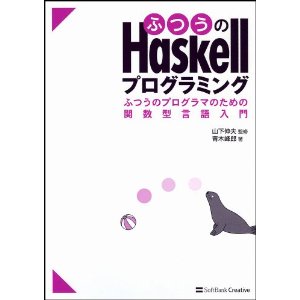 amazon.co.jp
参考資料
本物のプログラマはHaskellを使う：ITpro
http://itpro.nikkeibp.co.jp/article/COLUMN/20060915/248215/
クイックソート in C/C++/Haskell/ML - 長尾のブログ
http://wgag.blog.fc2.com/blog-entry-69.html
Ruby 2.0 メモ: Lazy と LINQ とループ融合
http://www.oki-osk.jp/esc/ruby/20-lazy.html
怠惰なRubyistへの道 - Enumerator::Lazy の使いかた // Speaker Deck
https://speakerdeck.com/nagachika/rubyist-enumeratorlazy
怠惰で短気で傲慢な君に贈るRubyの遅延評価
http://melborne.github.com/2012/07/06/enumerable-memo/
逆引きRuby - 配列
http://www.namaraii.com/rubytips/?%C7%DB%CE%F3
参考資料
Haskell の高階関数 : tnomuraのブログ
http://tnomura9.exblog.jp/10072405/
Haskell - Wikipedia
http://ja.wikipedia.org/wiki/Haskell
ローレンツ方程式 – Wikipedia
http://ja.wikipedia.org/wiki/%E3%83%AD%E3%83%BC%E3%83%AC%E3%83%B3%E3%83%84%E6%96%B9%E7%A8%8B%E5%BC%8F
NC特集2 - 次の主流は「関数型」 覆る言語選定の常識：ITpro
http://itpro.nikkeibp.co.jp/article/NC/20120920/424107/
Haskell での並列化
﻿import Control.Parallel

main = a `par` b `pseq` print (a + b)
    where
	a = fac 42
	b = fib 34

fac 0 = 1
fac n = n * fac (n-1)

﻿fib 0 = 0
fib 1 = 1
fib n = fib (n-1) + fib (n-2)
http://www.haskell.org/haskellwiki/Haskell%E5%85%A5%E9%96%80_5%E3%82%B9%E3%83%86%E3%83%83%E3%83%97
Haskell での並列化
﻿$ ghc -O2 --make a.hs –threaded
﻿[1 of 1] Compiling Main             ( a.hs, a.o )
Linking a ...

$ ﻿time ./a +RTS -N2
http://www.haskell.org/haskellwiki/Haskell%E5%85%A5%E9%96%80_5%E3%82%B9%E3%83%86%E3%83%83%E3%83%97
Ruby の高階関数
﻿Ruby ではブロックを複数渡すことはできないらしい.
複数の関数を渡したい場合は関数オブジェクトを渡す

def testproc5(a, b)
 a.call
 b.call
 yield
end

testproc5(lambda{puts "first"}, lambda{puts "second"}){puts "block”}
Ruby の関数オブジェクト - Proc とブロックの使い方 | すぐに忘れる脳みそのためのメモ
http://jutememo.blogspot.jp/2008/07/ruby-proc.html
例：クイックソート
コードの量に注目!
関数型言語 (Haskell)
手続き型言語 (C)
qsort :: Ord a => [a] -> [a]
qsort [] = []
qsort (x:xs) = qsort smaller ++ [x] ++ qsort larger
    where
        smaller = [a | a <- xs, a < x ]
        larger = [a | a <- xs, a >= x ]
#define SWAP(a, b, size) \
    do { \
        register char *_a = (a), *_b = (b), tmp; \
        register int i; \
        for (i = 0; i < (size); i++) { \
            tmp = *_a; *_a++ = *_b; *_b++ = tmp; \
        } \
    } while(0)

void qsort(void *base, int n, int size, 
           int (*cmp)(const void *, const void *))
{
    char *pbase = (char *) base;
    char *p, *bound = pbase, *term = pbase + n * size;

    if (n < 2) return;

    for (p = pbase + size; p < term; p += size)
      if ((*cmp)(p, pbase) < 0) {
            bound += size;
            SWAP(p, bound, size);
        }

    SWAP(pbase, bound, size);

    qsort(pbase, (bound - pbase) / size, size, cmp);
    qsort(bound + size, (term - bound - size) / size, size, cmp);
}
http://wgag.blog.fc2.com/blog-entry-69.html
ローレンツ方程式
簡単のため O(n^2) バージョンで
﻿﻿x0 = [10.0, 0.0, 0.0]
p = 10.0; r = 28.0; b = 8.0/3.0
dt = 0.001; nstep = 30000; nstep_out = 100

main = putStrLn $ unlines $ map (show . x) [0, n_out .. n]

x 0 = x0
x t = [x_new, y_new, z_new]
  where
    old = x $ t-1
    x = old !! 0;    y = old !! 1;    z = old !! 2
    x_new = x + dt * (- p * x + p * y)
    y_new = y + dt * (- x * z + r * x - y)
    z_new = z + dt * (x * y - b * z)
﻿dx/dt = -px +py
dy/dt = -xz +rx –y
dz/dt = xy - bz                                                                                                                                                 
x,y,z: 座標
p,r,b: 定数
t: 時間
移流方程式
n = 16; l = 2.0 * 3.1415927; dx = l / (fromIntegral n)
c = 1.0; dt = 1e-3
nstep = 100000; nstep_output = 10000
n1 = div n 4; n2 = n - n1
u0 = replicate n1 1.0 ++ replicate n2 0.0

main = putStrLn $ unlines $ map show $ results (div nstep nstep_output) u0
results 0 xs = [xs]
results t xs = do
  let xs_new = integrate nstep_output xs
  [xs] ++ results (t-1) xs_new
integrate 0 xs = xs
integrate i xs = integrate (i-1) $ zipWith (¥x y -> x + dt*y) xs $ dudt xs
dudt xs = map (*(-c)) $ dudx xs
dudx xs = map (/(2*dx)) $ zipWith (-) (sft 1 xs) $ sft (-1) xs
sft 0 xs = xs
sft i xs =
  if i > 0 then
    sft (i-1) $ tail xs ++ [(head xs)]
  else
    sft (i+1) $ [(last xs)] ++ init xs
ライブラリを使ったり
自分で演算子を定義すれば
もっと簡単に書けるはず